Maintaining Healthy Congregations
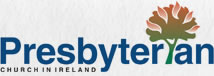 Bible Study - Ephesians 4:1-6

Living with Difference
I, therefore, the prisoner of the Lord, beg you to lead a life worthy of the calling to which you have been called, with all humility and gentleness, with patience, bearing with one another in love, making every effort to maintain the unity of the Spirit in the bond of peace.  There is one body and one Spirit, just as you were called to the one hope of your calling, one faith, one baptism, one God and Father of all, who is above all and through all and in all.	
                                         Ephesians 4:1-6  (NRSV)
Biblical Virtues for Living Together
Humility
You have made human beings a little lower than God, and crowned them with glory and honour.Psalm 8:5
Sometimes we….
Make sweeping generalizations
Assert opinions as fact
Project our views onto others
Assert as truth what we can’t possibly know for certain
Dogs make better pets than cats.
Everyone knows the Leinster rugby team is better than Ulster
God prefers hymns to modern praise songs
Making statements more humble:
Use words like “some” instead of generalisations 
Use “I” statements rather than universal claims
Use phrases such as  “from my perspective,” “in my understanding” “as I see it”  
Begin statements with “ I believe” or “I feel” when they are an opinion, perception or belief
I believe Jesus would not approve of that.
I could be wrong, however I believe Jesus would not approve of that.

Humility urges each of us to remember and acknowledge that we could be wrong in matters both small and significant.
Humility 

demands that we  

watch our language
Biblical Virtues for Living Together
Humility
Patience
"We appeal to you, brothers and sisters… 
      Be at peace among yourselves. And we 	urge you, beloved, to admonish the idlers,
     encourage the faint hearted, help the 	weak,
     be patient with all of them" 

     (1 Thessalonians 5:13-14, NSRV).
“For now we see in a mirror, dimly, but then we will see face to face.  Now, I know only in part, then I will know fully, even as I have been fully known.”  

I Corinthians 13:12
There is a house next door to the church which belongs to your church.  
It  has become available to rent at a low rate. You, as a group of  members, have been given the task of allocating the house to an individual of your choice.  
There are five applicants.
Helen (40)
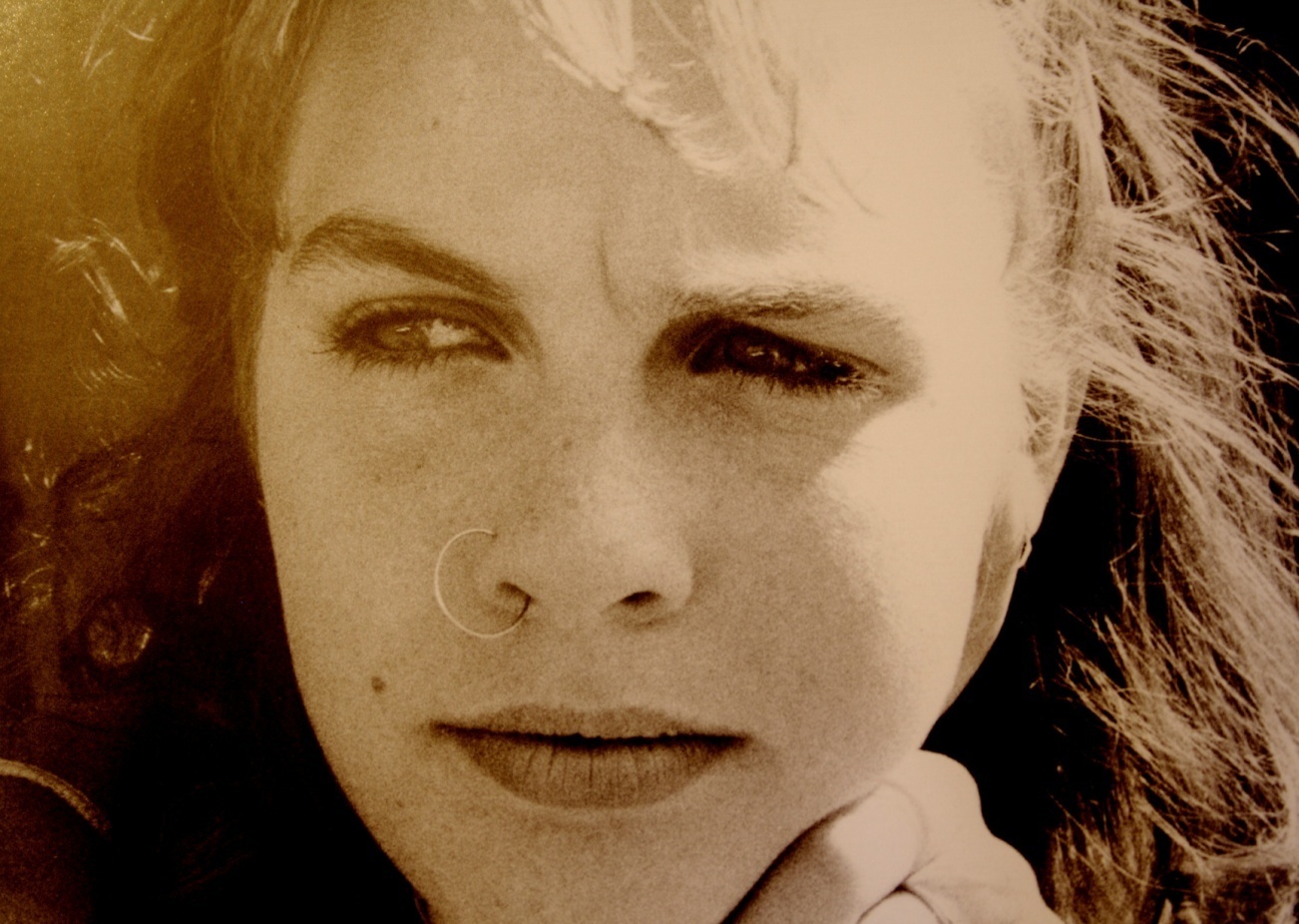 Has a previous conviction as a  Drug Dealer
Stephen (52)
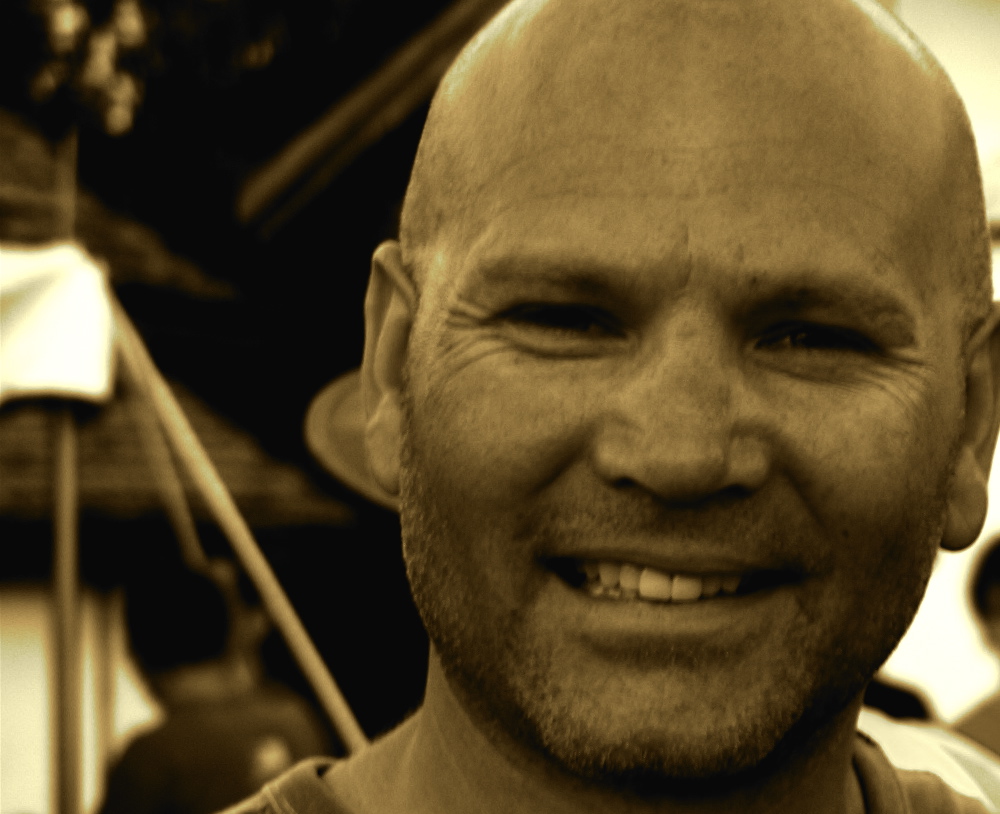 Retired Bank Manager and church  member
Mary (32)
Primary School Teacher
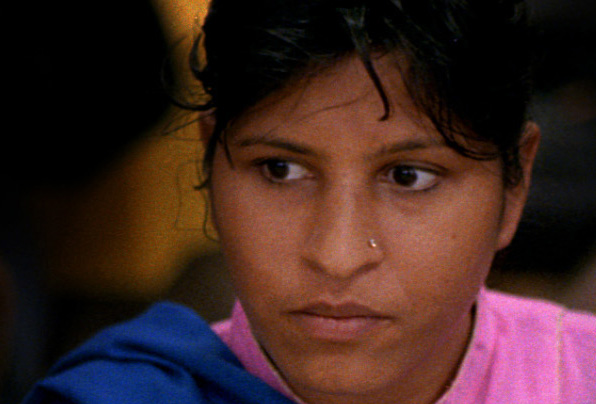 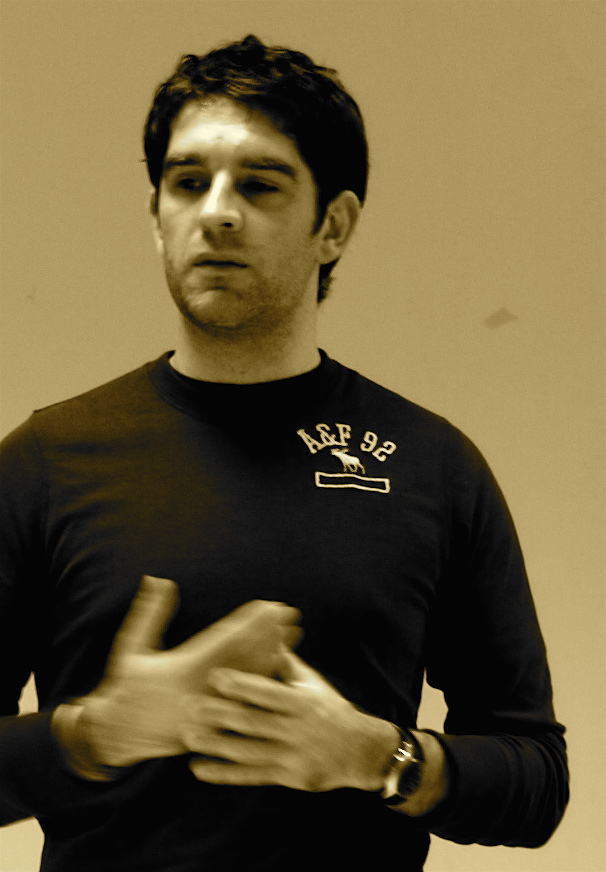 Terry (36)
Sports enthusiast and local politician
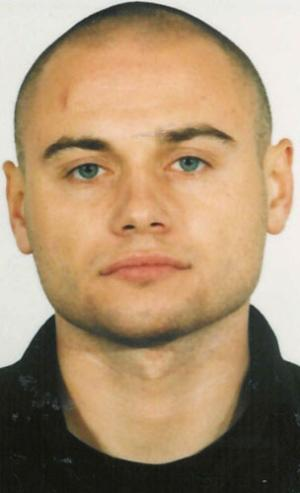 Rudi (24)
Migrant 
worker
You have 1 minute to write down their names in your order of preference now for having them as your new tenant.
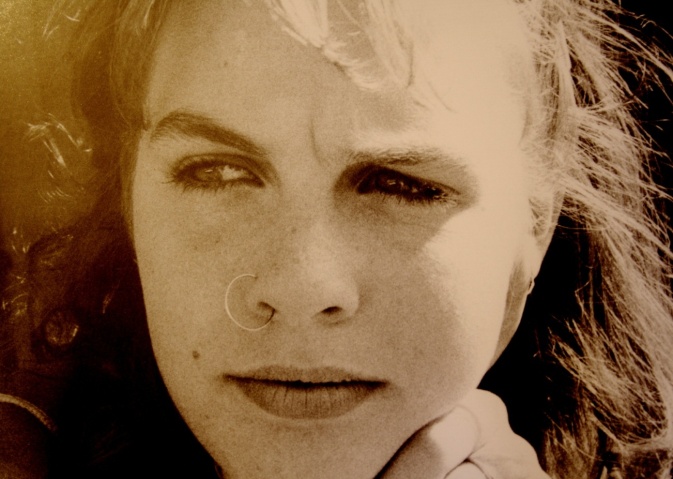 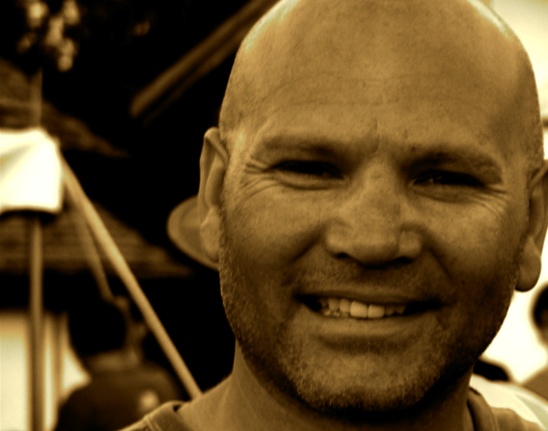 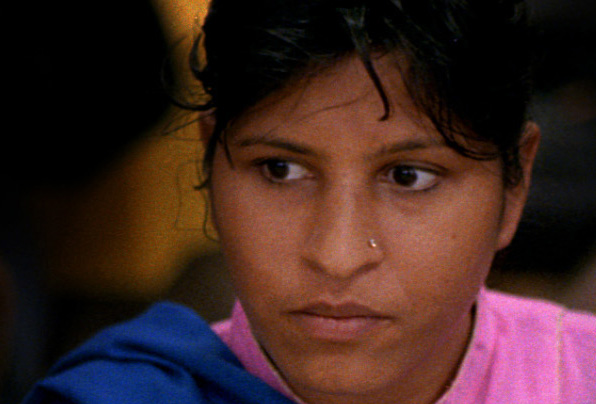 B Mary (32)
Teacher
C Stephen (52)
Retired Bank Manger
A Helen (40)
Convicted drug dealer
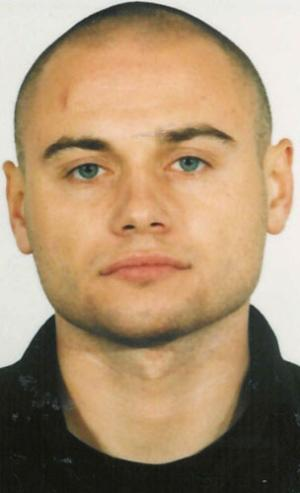 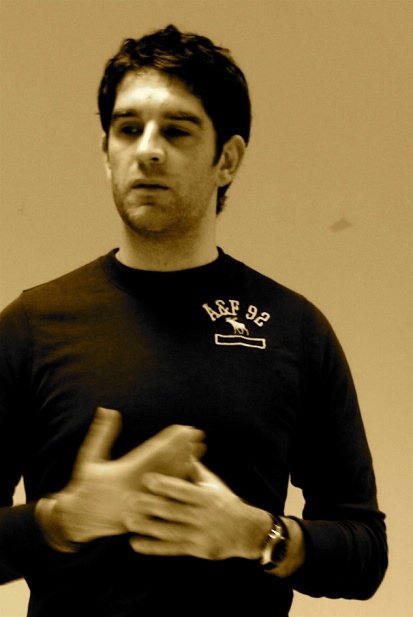 E Terry (36)
                 Politician
E Rudi (24)
Migrant worker
You now have 2 minutes as a group to try to agree on a common list.
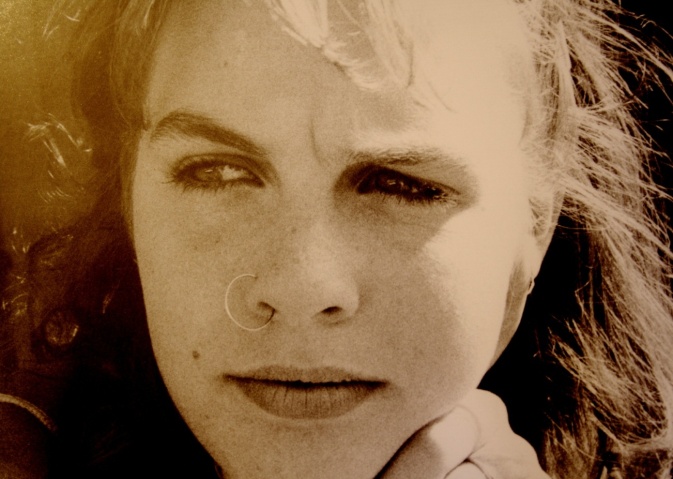 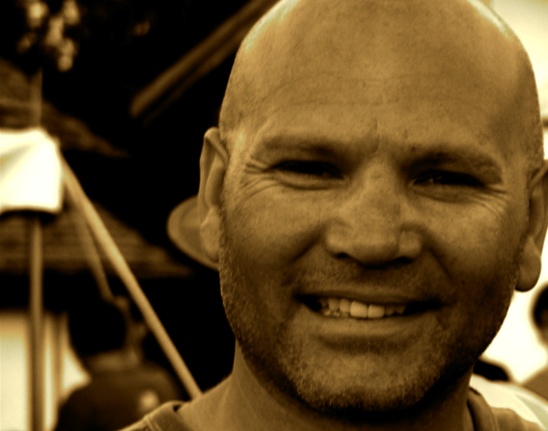 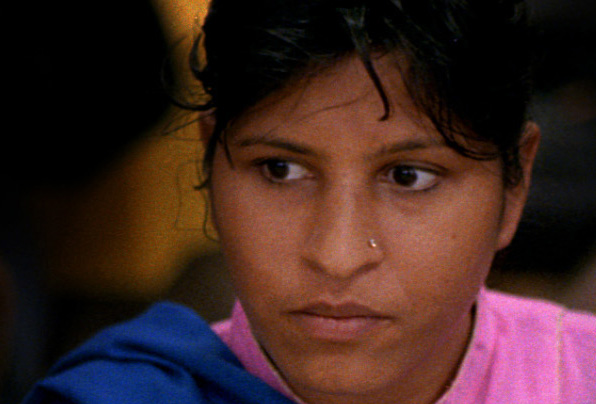 B Mary (32)
Teacher
C Stephen (52)
Retired Bank Manger
A Helen (40)
Convicted drug dealer
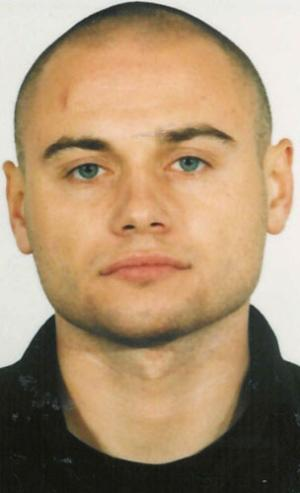 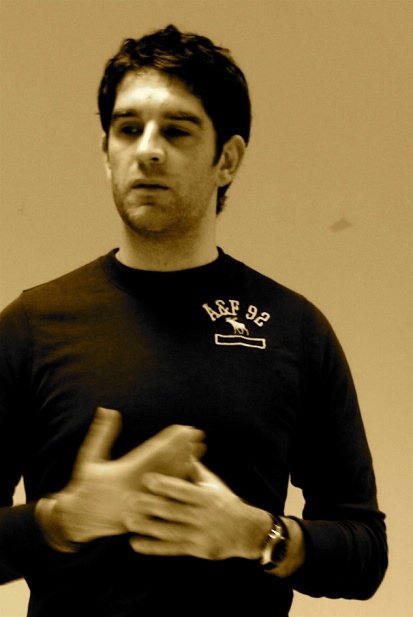 E Terry (36)
                 Politician
E Rudi (24)
Migrant worker
Helen (40)
Is enthusiastic about making connections with the youth as a volunteer counselor
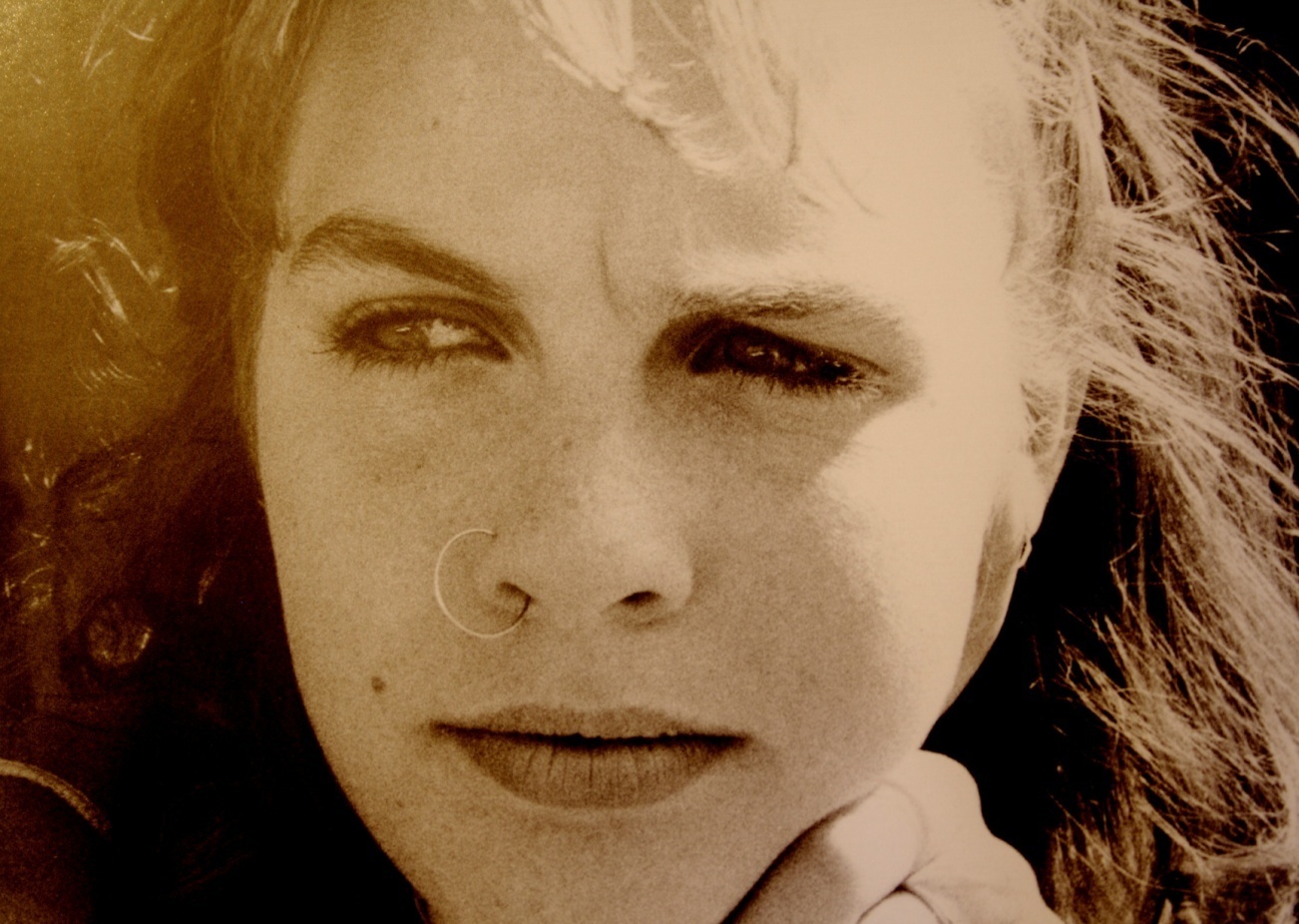 Stephen (52)
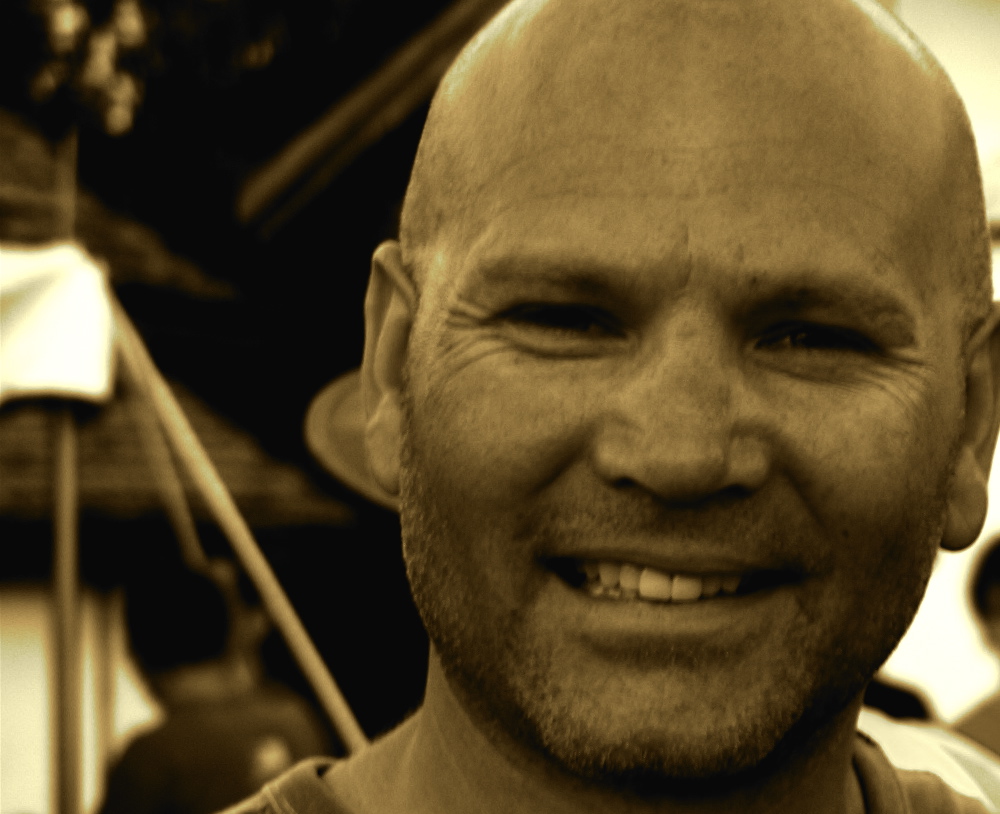 Believes he could be helpful to the church in fundraising
Mary (32)
Trained as an  Primary School Teacher and would volunteer in the church’s after-school programme
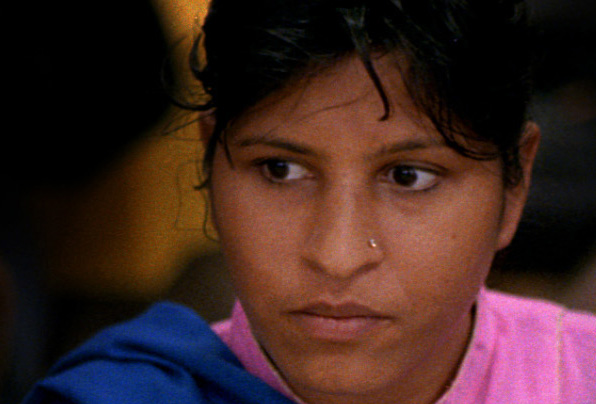 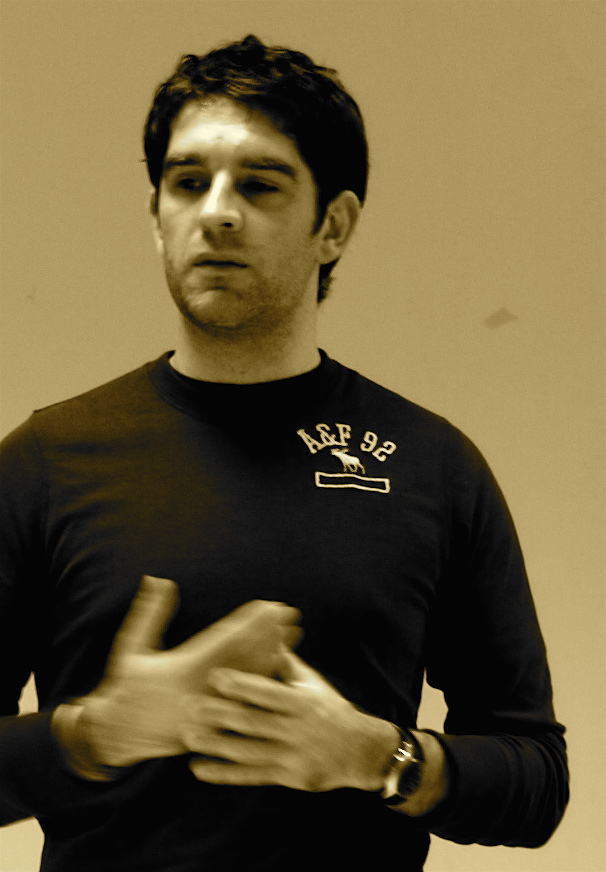 Terry (36)
Would coach sports   in the youth club
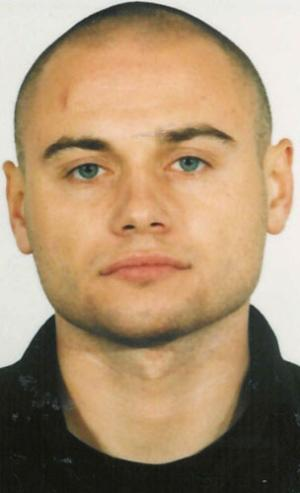 Rudi (24)
Is currently being investigated by  law enforcement officers
You have 1 minute to write down their names in your order of preference for having them as your new tenant.
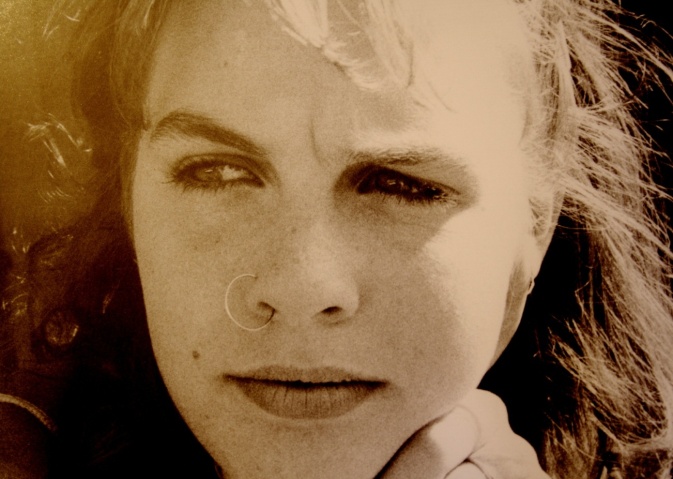 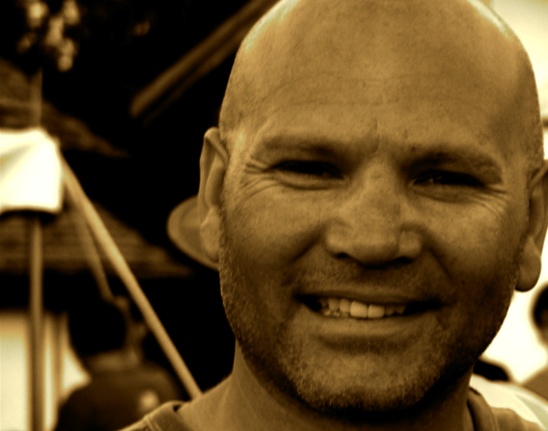 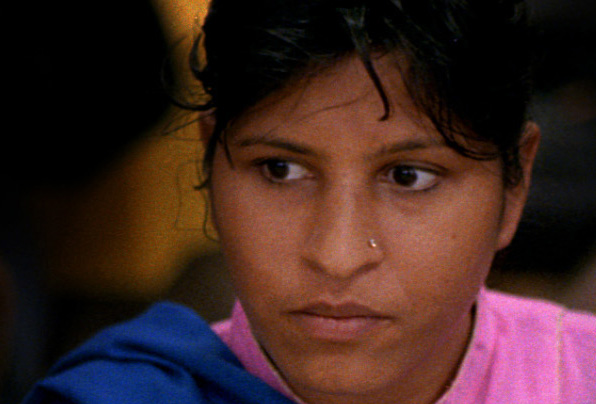 B Mary (32)
Teacher
C Stephen (52)
Retired Bank Manger
A Helen (40)
Convicted drug dealer
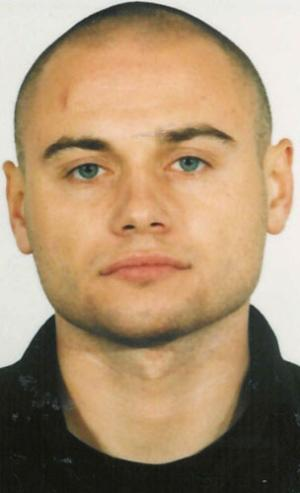 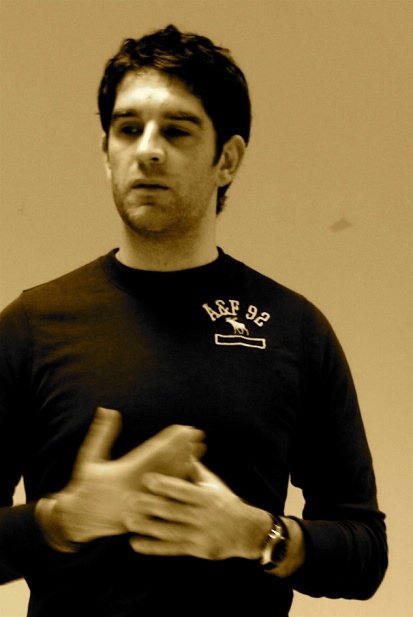 E Terry (36)
                 Politician
E Rudi (24)
Migrant worker
You now have 2 minutes as a group to try to agree on a common list.
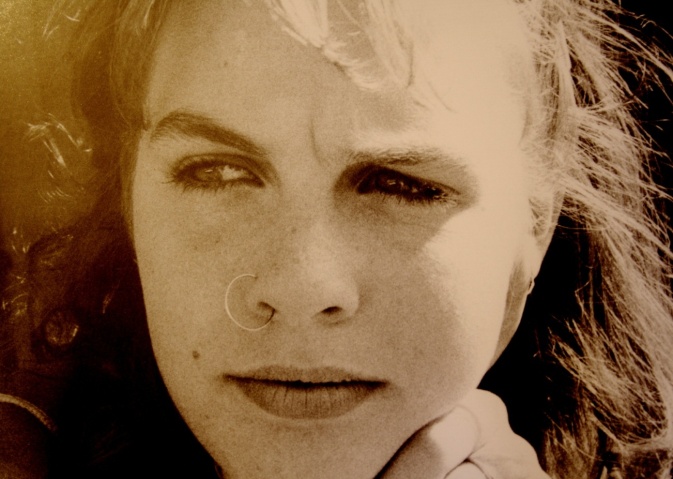 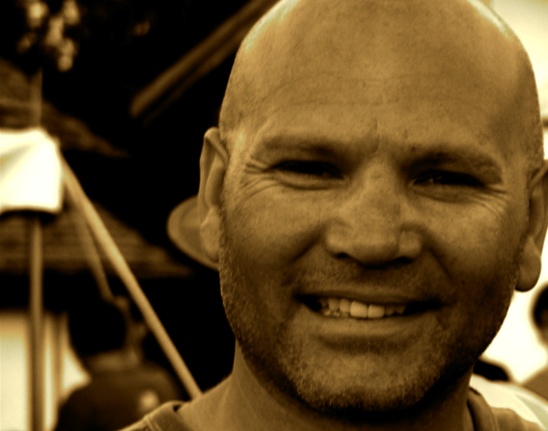 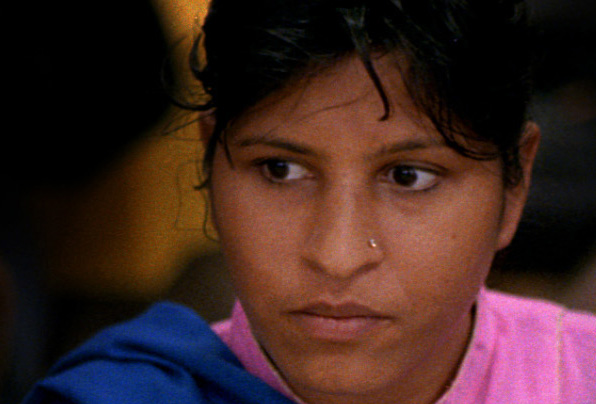 B Mary (32)
Teacher
C Stephen (52)
Retired Bank Manger
A Helen (40)
Convicted drug dealer
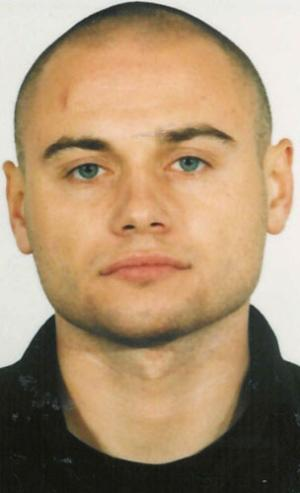 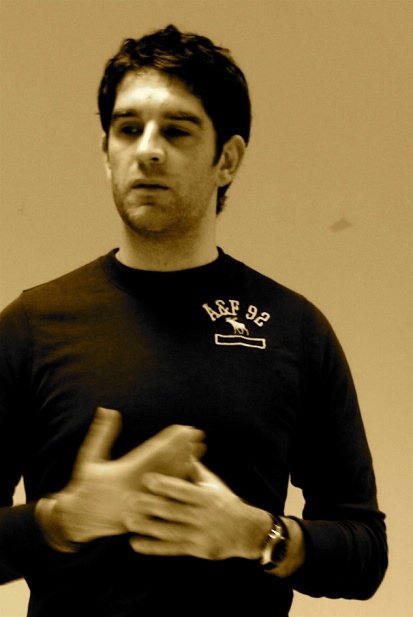 E Terry (36)
                 Politician
E Rudi (24)
Migrant worker
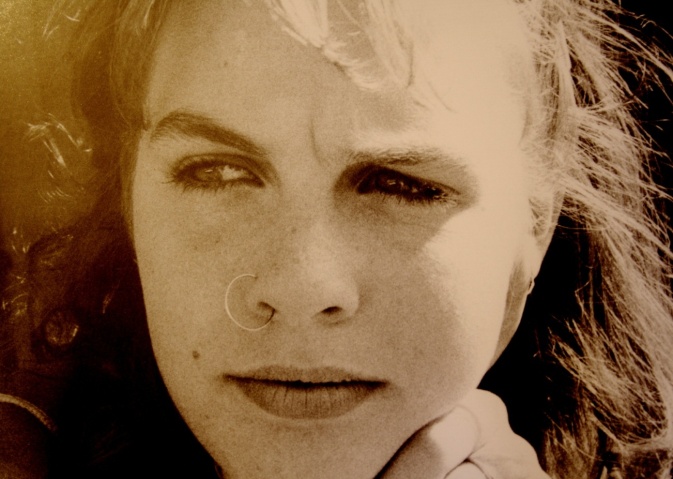 Reformed Drug Dealer
Helen is 40 and was a heroin addict for 10 years.  She has been clean for the past 15 years, and for the past five years has been working as an Education Officer with the Health Promotion Agency.
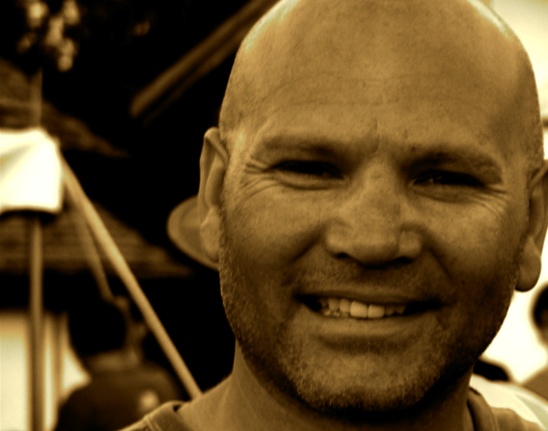 Retired Bank Manager
Stephen is 52, and was recently asked to take early retirement because he was involved in fraud at his branch. His employers did not want the case splashed all over the newspapers so they agreed to let him retire.
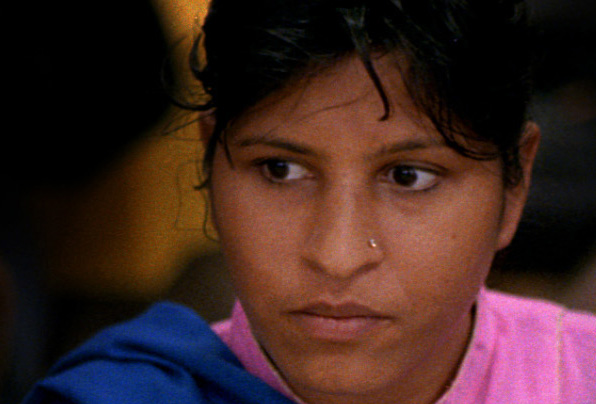 Primary Teacher
Mary (32) has just left her job 
and moved towns after allegations that she is a lesbian surfaced in her previous community.
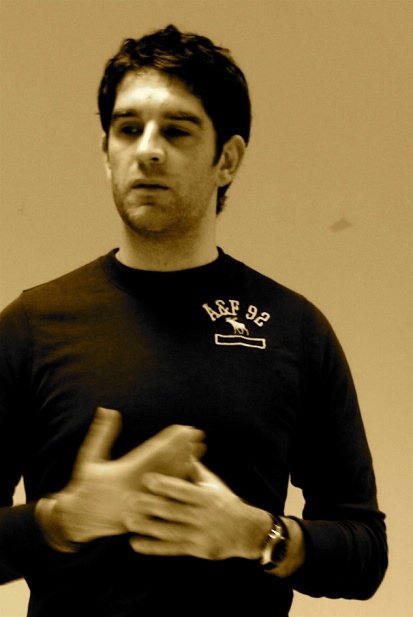 Local Politician
Terry (36) has a young family.  He decided to get involved in politics three years ago and felt Sinn Fein best represented low income families. He has always been active within the community and is known for his work with the elderly and youth.
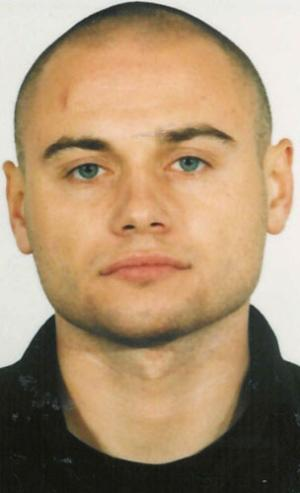 Migrant Worker
Rudi recently arrived in  the UK to try and support his younger brother through his last year of university. He misses home but is hard working and currently has a job as a cleaner. His appeal for asylum is being investigated.
You now have 2 minutes as a group to try to agree on a common list.
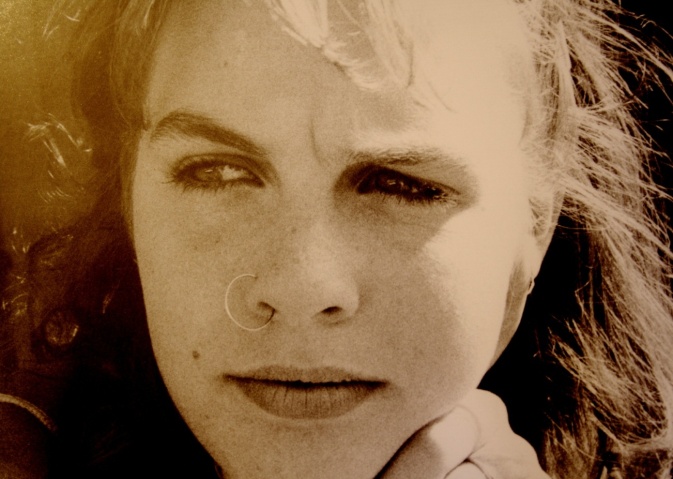 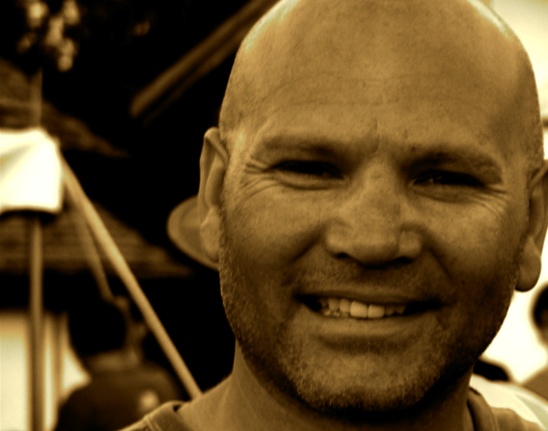 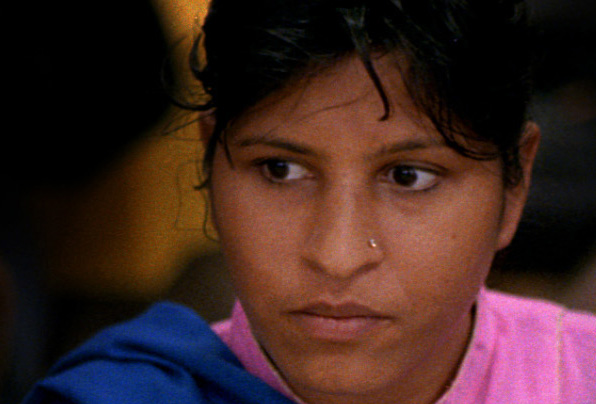 B Mary (32)
Teacher
C Stephen (52)
Retired Bank Manger
A Helen (40)
Convicted drug dealer
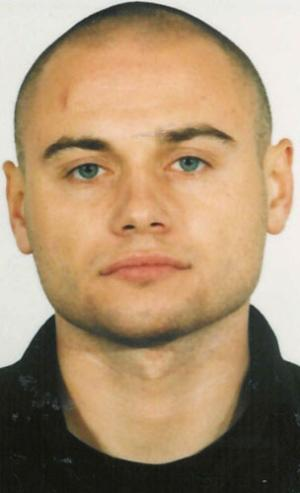 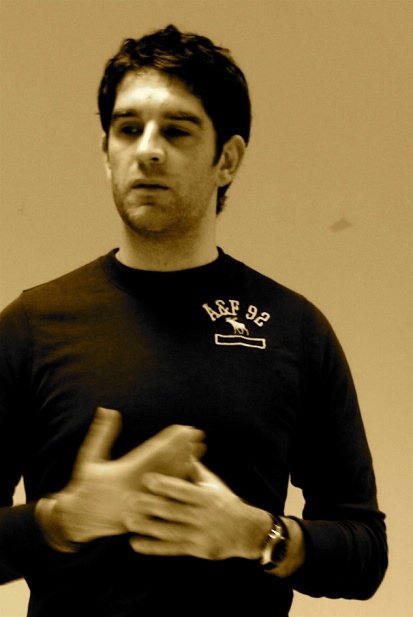 E Terry (36)
                 Politician
E Rudi (24)
Migrant worker
In front of the fence…..
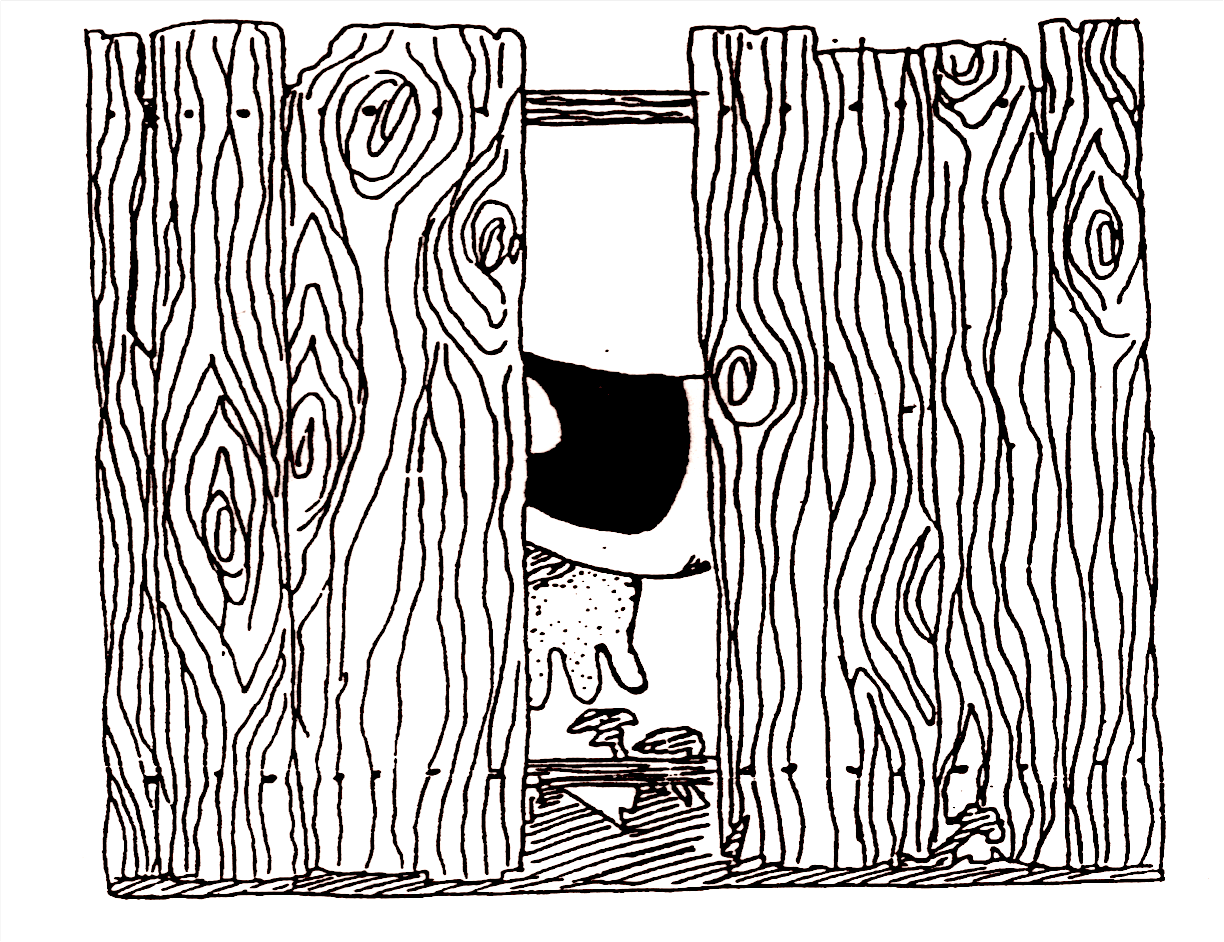 …….behind the fence
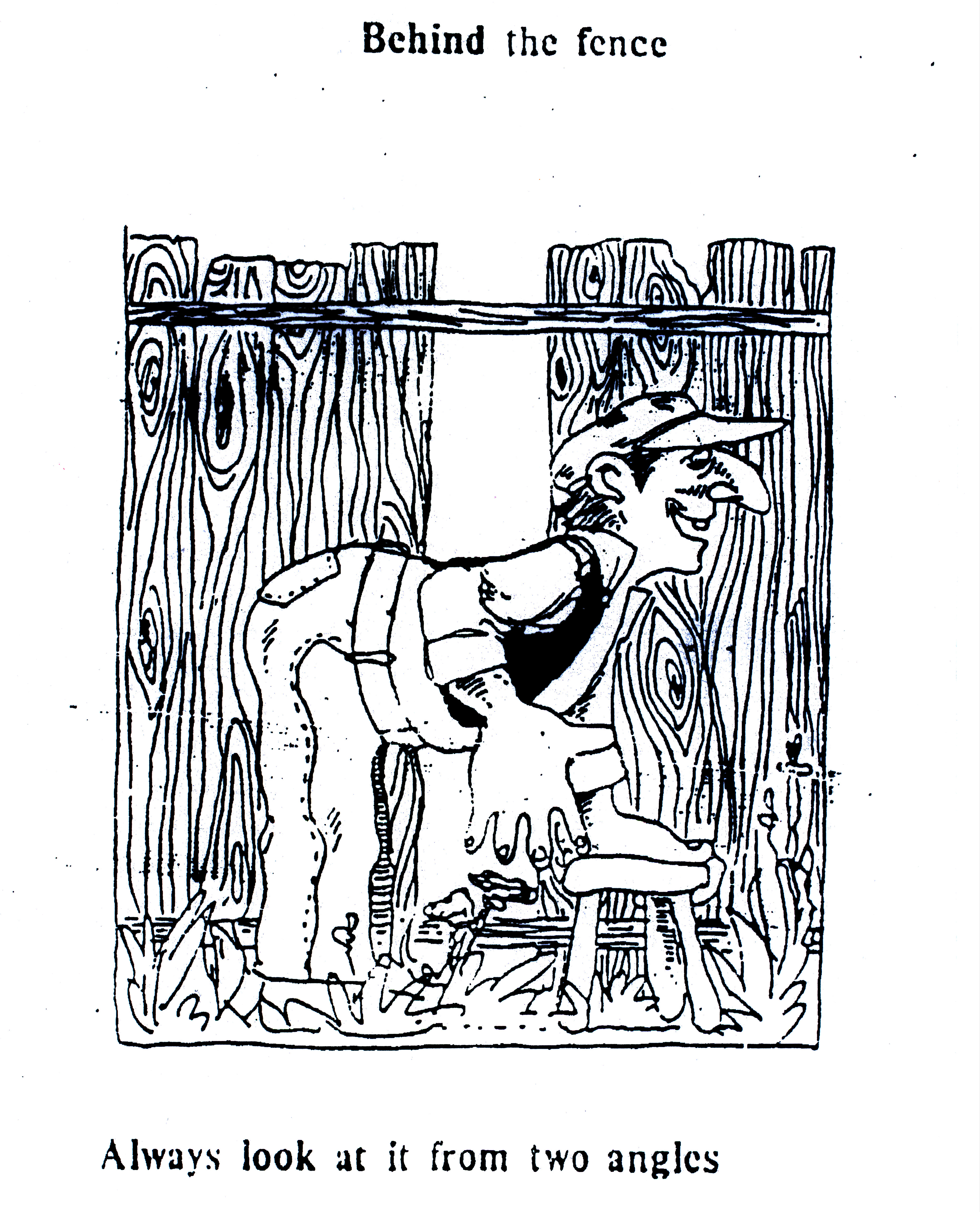 “For now we see in a mirror, dimly, but then we will see face to face.  Now, I know only in part, then I will know fully, even as I have been fully known.”  

I Cor.13:12  (NRSV)
Virtues for Living Together
Humility
Patience
Integrity
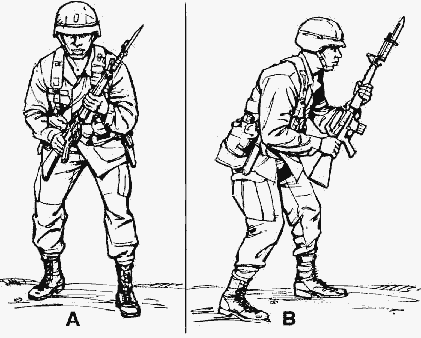 Virtues for Living Together
Humility
Patience
Integrity
Mutual respect
"This is my commandment, 
that you love one another 
as I have loved you" 

John 15:12  (NRSV)
Forbearance
To delay a negative reaction to another’s action, inaction or presence; to tolerate or indulge another
I, therefore, the prisoner of the Lord, beg you to lead a life worthy of the calling to which you have been called, with all humility and gentleness, with patience, bearing with one another in love, making every effort to maintain the unity of the Spirit in the bond of peace.  There is one body and one Spirit, just as you were called to the one hope of your calling, one faith, one baptism, one God and Father of all, who is above all and through all and in all.	
                                         Ephesians 4:1-6  (NRSV)